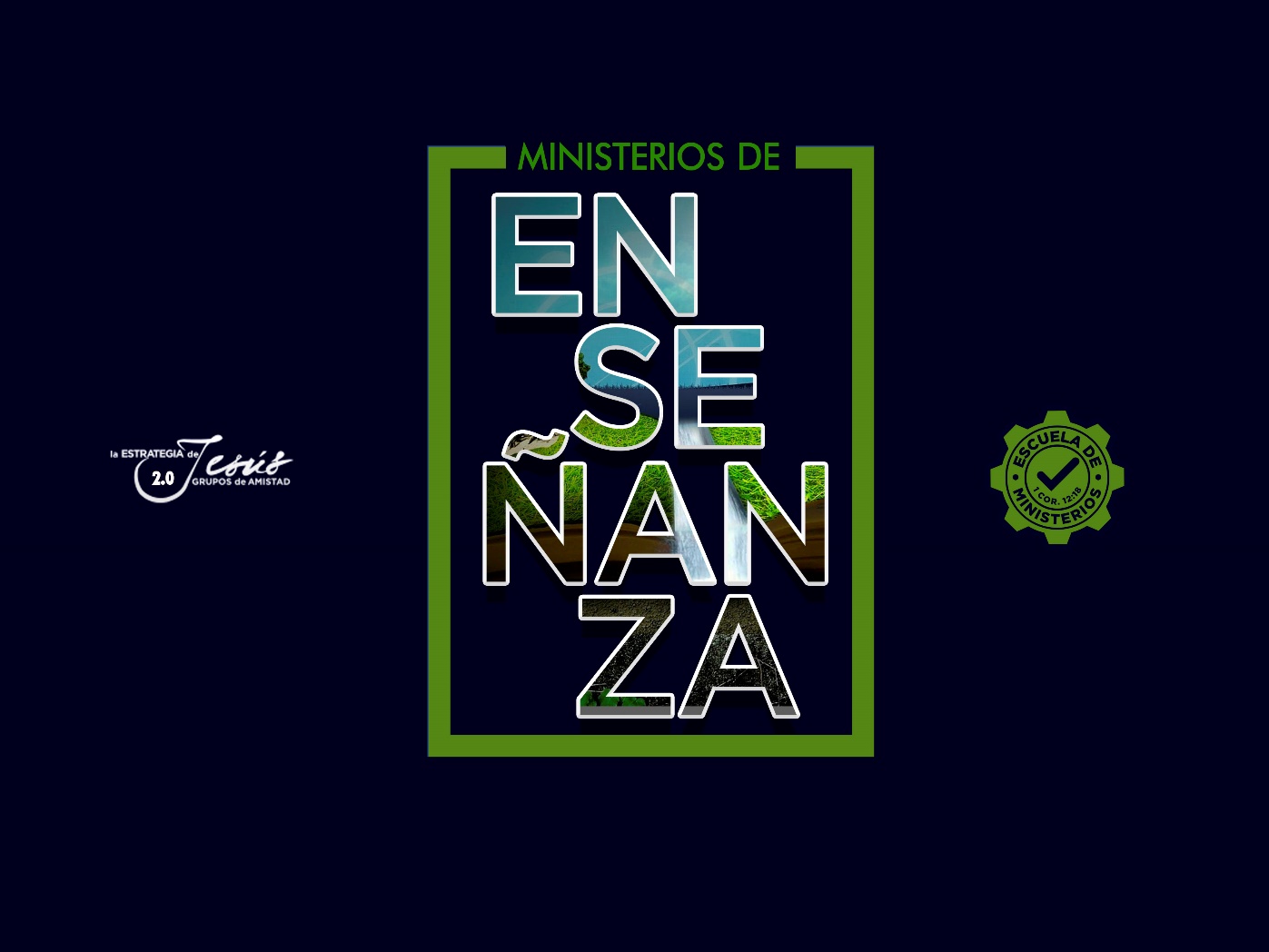 LA IMPORTANCIA DE LA ESCUELA DE MINISTERIOS
TEXTO BÍBLICO: 2ª Timoteo 4:5. 
“Pero tú sé sobrio en todo, soporta las aflicciones, haz obra de evangelista, cumple tu ministerio”.
INTRODUCCIÓN
Cada miembro del cuerpo de Cristo fue llamado para cumplir una misión en el mundo (evangelismo), un ministerio en la iglesia (servir). Es decir, todo el que forma parte del cuerpo de Cristo que es la iglesia del Señor; no fue llamado para ser un espectador del cuerpo, sino a formar parte de él; cumpliendo una función para la edificación del cuerpo de Cristo.
Así como en el cuerpo natural, cada miembro desempeña una función para que el cuerpo esté sano y funcione perfectamente; así también es en la iglesia del Señor.

1ª Corintios 12:25. “Para que no haya desavenencia en el cuerpo, sino que los miembros todos se preocupen los unos por los otros”.
1ª Corintios 12:12-14. “Porque así como el cuerpo es uno, y tiene muchos miembros, pero todos los miembros del cuerpo, siendo muchos, son un solo cuerpo, así también Cristo. Porque por un solo Espíritu fuimos todos bautizados en un cuerpo, sean judíos o griegos, sean esclavos o libres; y a todos se nos dio a beber de un mismo Espíritu. Además, el cuerpo no es un solo miembro, sino muchos”.
TODOS TENEMOS UNA MISIÓN
Una misión es lo que hago en las redes celulares, trabajando en las casas; siguiendo el modelo bíblico para ganar el mundo para Cristo.
Marcos 1:17-18. “Y les dijo Jesús: Venid en pos de mí, y haré que seáis pescadores de hombres. Y dejando luego sus redes, le siguieron”.

Marcos 16:15. “Y les dijo: Id por todo el mundo y predicad el evangelio a toda criatura”.
Mateo 28:19. “Por tanto, id, y haced discípulos a todas las naciones, bautizándolos en el nombre del Padre, y del Hijo, y del Espíritu Santo”.

Mateo 20:4. “y les dijo: Id también vosotros a mi viña, y os daré lo que sea justo. Y ellos fueron”.
Lucas 9:2. “Y los envió a predicar el reino de Dios, y a sanar a los enfermos”.

La tarea más grande de la iglesia, es la proclamación del evangelio del reino. La iglesia no tiene otro propósito de ser, sino de reconciliar al mundo con Jesucristo. Esta es la misión, que nos fue encomendada por Jesucristo.
Hechos 1:8. “pero recibiréis poder, cuando haya venido sobre vosotros el Espíritu Santo, y me seréis testigos en Jerusalén, en toda Judea, en Samaria, y hasta lo último de la tierra”.
TODOS TENEMOS UN MINISTERIO EN EL CUERPO DE CRISTO
Un ministerio, es mi servicio a los creyentes para su edificación dentro de la iglesia, como servidor; quizás tocando algún instrumento, ujier, maestro, presidiendo, etc. Es lo que hago a través de los dones del Espíritu Santo, para seguir edificando a los miembros del cuerpo de Cristo.
Efesios 4:12. “a fin de perfeccionar a los santos para la obra del ministerio, para la edificación del cuerpo de Cristo”.

Colosenses 4:17. “Decid a Arquipo: Mira que cumplas el ministerio que recibiste en el Señor”.

1ª Corintios 12:5. “Y hay diversidad de ministerios, pero el Señor es el mismo”.
Hechos 6:4. “Y nosotros persistiremos en la oración y en el ministerio de la palabra.

Hechos 20:24. “Pero de ninguna cosa hago caso, ni estimo preciosa mi vida para mí mismo, con tal que acabe mi carrera con gozo, y el ministerio que recibí del Señor Jesús, para dar testimonio del evangelio de la gracia de Dios”.
Hechos 21:19. “a los cuales, después de haberles saludado, les contó una por una las cosas que Dios había hecho entre los gentiles por su ministerio”.
LA REALIDAD DE HOY EN LA IGLESIA
La iglesia actual ha perdido el sentido de lo que es el cuerpo de Cristo, se ha enfocado más en una especie de espectador; que cumple ciertas normas cristianas sin ningún compromiso real con el cuerpo de Cristo, delegando así toda la responsabilidad a unos pocos miembros, al pastor y a los ministros ordenados, diáconos o líderes de la iglesia.
CADA MIEMBRO DEBE ESTAR ACTIVO EN UNA FUNCIÓN
Sin una función en el cuerpo de Cristo, te conviertes en un miembro muerto.
Romanos 12:6-8. “De manera que, teniendo diferentes dones, según la gracia que nos es dada, si el de profecía, úsese conforme a la medida de la fe; o si de servicio, en servir; o el que enseña, en la enseñanza; el que exhorta, en la exhortación; el que reparte, con liberalidad; el que preside, con solicitud; el que hace misericordia, con alegría”
SIN FUNCIÓN EN EL CUERPO NO HAY CRECIMIENTO

Efesios 4:16. “de quien todo el cuerpo, bien concertado y unido entre sí por todas las coyunturas que se ayudan mutuamente, según la actividad propia de cada miembro, recibe su crecimiento para ir edificándose en amor”.
LA ESCUELA DE MINISTERIOS
Para poder lograr que todo miembro se involucre en un ministerio en la iglesia, es muy importante que se provean herramientas para la perfección de los santos; para la realización de sus ministerios.
Por ello se establece, por lo menos la ESCUELA DE MINISTERIOS; en los ministerios básicos que operan en la iglesia.
Aunque hay muchos ministerios, podemos compartirlos en cuatro grupos:

MINISTERIOS DE SERVIDORES
Ujieres, Staff, Talentos, etc.
MINISTERIO DE MAESTROS

Maestros de niños, de Escuela Sígame, de Escuela de Ministerios, de clases de diversos tipos, etc.

MINISTERIO DE PODER
Los que están en guerra espiritual, los que tienen dones de poder, de sanidad, de milagros, etc.
MINISTERIOS DEL ALTAR

Músicos, Panderistas, los que Presiden, los Ministros, los Predicadores, Diáconos , Ministradores, etc.
CONCLUSIÓN
Los ministerios en las iglesias, son parte no solo importante; sino indispensables. Debemos poner nuestra atención para ir formando nuevos ministerios, según los que se pueda ir creciendo.
Efesios 4:13. “hasta que todos lleguemos a la unidad de la fe y del conocimiento del Hijo de Dios, a un varón perfecto, a la medida de la estatura de la plenitud de Cristo”.

En Tito 3:14, Pablo recomienda: “Y aprendan también los nuestros a ocuparse en buenas obras para los casos de necesidad, para que no sean sin fruto”.
Esta es la manera de pensar de muchos, que solo unos cuantos son los responsables de LA MISIÓN de la iglesia, y de LOS MINISTERIOS de la iglesia. 
Romanos 12:4-5. “Porque de la manera que en un cuerpo tenemos muchos miembros, pero no todos los miembros tienen la misma función, así nosotros, siendo muchos, somos un cuerpo en Cristo, y todos miembros los unos de los otros”.